ORÇAMENTO/DESPESAS
Autor: Knowledge Code
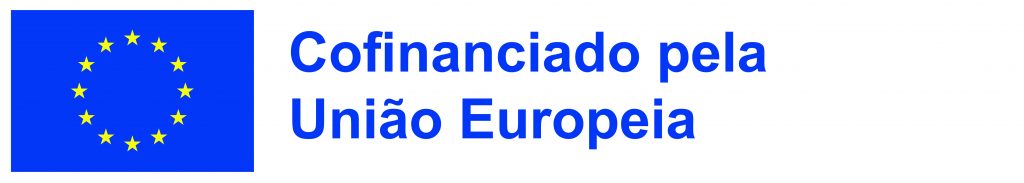 INTRODUÇÃO
O módulo de orçamento promove a disciplina financeira, a utilização eficiente de recursos e permite que as mulheres monitorizem e ajustem a sua literacia financeira a longo prazo.
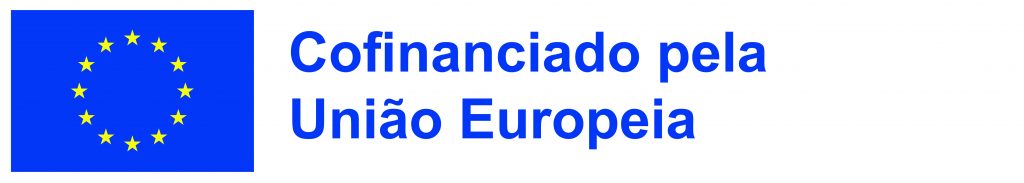 Financiado pela União Europeia. No entanto, os pontos de vista e opiniões expressos são exclusivamente da responsabilidade do(s) autor(es) e não refletem necessariamente os da União Europeia ou da Agência de Execução Europeia para a Educação e a Cultura (EACEA). Nem a União Europeia nem a EACEA podem ser responsabilizadas por elas. Número do projeto: 2022-1-AT01-KA220-ADU-000087985
[Speaker Notes: O módulo de orçamento fornece as competências necessárias, que serão benéficas com a disciplina financeira, a utilização de recursos, a literacia financeira entre as mulheres, incentivando a tomada de decisões intencionais. Ao capacitar as mulheres para assumirem o controlo das suas finanças através da orçamentação, podem alcançar uma maior independência financeira, segurança e sucesso! O objetivo final é provar habilidades e conhecimentos práticos de gestão financeira.]
OBJETIVOS DE APRENDIZAGEM
Os resultados de aprendizagem do módulo são:

Compreender os princípios básicos da orçamentação e ser capaz de definir e atingir objetivos financeiros.
Capacidade de categorizar as despesas e alocar as receitas.
Compreender a estabilidade financeira e os contras dos gastos excessivos.
Alocação de despesas para grandes investimentos.
Orçamento para famílias.
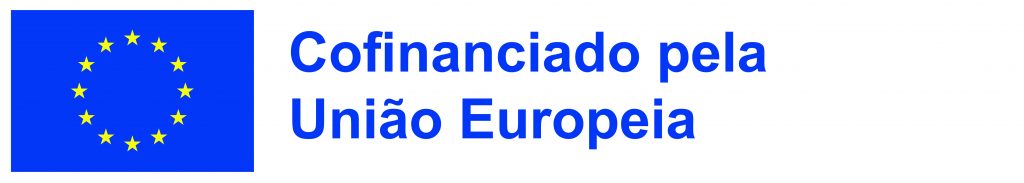 Financiado pela União Europeia. No entanto, os pontos de vista e opiniões expressos são exclusivamente da responsabilidade do(s) autor(es) e não refletem necessariamente os da União Europeia ou da Agência de Execução Europeia para a Educação e a Cultura (EACEA). Nem a União Europeia nem a EACEA podem ser responsabilizadas por elas. Número do projeto: 2022-1-AT01-KA220-ADU-000087985
[Speaker Notes: Os resultados de aprendizagem do módulo são:

Compreender os princípios básicos da orçamentação e ser capaz de definir e atingir objetivos financeiros.
Capacidade de categorizar as despesas e alocar as receitas.
Compreender a estabilidade financeira e os contras dos gastos excessivos.
Alocação de despesas para grandes investimentos.
Orçamento para famílias.

Nos módulos serão discutidos os seguintes tópicos:

Noções básicas de orçamento
Definição de metas financeiras
Acompanhamento e alocação de despesas
Como orçar usando tecnologia?
Orçamento para uma ocasião especial 
Orçamento para famílias]
NOÇÕES BÁSICAS DE ORÇAMENTAÇÃO - Definições
O que é orçamento? 

Alocação de sua renda para diferentes aspetos de sua vida.

O orçamento deve ter: 

Um propósito definido (é para uma família, férias, aposentadoria, etc)
Um período de tempo (anual, mensal, semanal, etc.)
Rastreador de fluxo de dinheiro (Receitas e despesas são rastreadas)
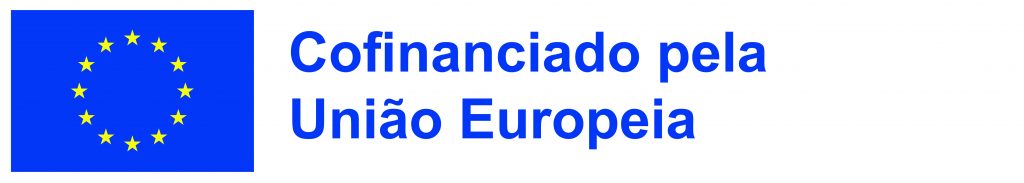 Financiado pela União Europeia. No entanto, os pontos de vista e opiniões expressos são exclusivamente da responsabilidade do(s) autor(es) e não refletem necessariamente os da União Europeia ou da Agência de Execução Europeia para a Educação e a Cultura (EACEA). Nem a União Europeia nem a EACEA podem ser responsabilizadas por elas. Número do projeto: 2022-1-AT01-KA220-ADU-000087985
[Speaker Notes: Orçar significa alocar sua renda em diferentes aspetos de sua vida.

Em termos técnicos, o dinheiro que «entra» é referido por termos como receitas, receitas, receitas, etc., e o dinheiro que «sai» é referido como despesas, despesas, despesas, etc.

O orçamento deve ter:
Um propósito claramente definido, seja para gerir as finanças familiares, poupar para umas férias, planear a reforma ou qualquer outro objetivo financeiro. A definição do objetivo do orçamento proporciona clareza e orientação, orientando as decisões e prioridades financeiras.
Seja anualmente, mensalmente, semanalmente ou até mesmo diariamente, definir um período de tempo específico ajuda os indivíduos a acompanhar seu progresso financeiro e fazer ajustes oportunos, conforme necessário. Diferentes prazos podem ser apropriados, dependendo da natureza do objetivo financeiro e da frequência de receitas e despesas.
O rastreamento de fontes de receita e valores fornece informações sobre os fundos disponíveis, enquanto o monitoramento de despesas ajuda a garantir que os gastos permaneçam dentro dos limites orçamentários. Esse mecanismo de rastreamento permite que os indivíduos identifiquem áreas de gastos excessivos, tomem decisões financeiras informadas e, finalmente, atinjam seus objetivos financeiros.]
NOÇÕES BÁSICAS DE ORÇAMENTAÇÃO - Definições
O que é um objetivo financeiro?

É um desejo, que o indivíduo está tentando alcançar. Pode ser apenas uma compra, para a qual uma pessoa está a poupar, mas também pode ser liberdade financeira a longo prazo ou reforma.

O que é dívida?

Trata-se de uma obrigação ou responsabilidade financeira criada quando um indivíduo, uma organização ou um governo contrai empréstimos ou recebe bens e serviços com um acordo para reembolsar o montante emprestado, muitas vezes com juros.
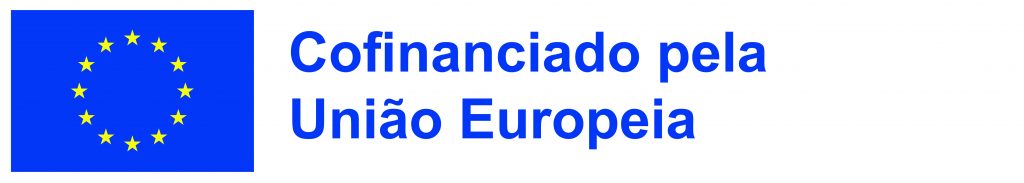 Financiado pela União Europeia. No entanto, os pontos de vista e opiniões expressos são exclusivamente da responsabilidade do(s) autor(es) e não refletem necessariamente os da União Europeia ou da Agência de Execução Europeia para a Educação e a Cultura (EACEA). Nem a União Europeia nem a EACEA podem ser responsabilizadas por elas. Número do projeto: 2022-1-AT01-KA220-ADU-000087985
[Speaker Notes: O que é um objetivo financeiro?

Uma meta financeira é um objetivo específico e mensurável que os indivíduos se propõem alcançar dentro de um período definido. Os objetivos financeiros podem variar muito, dependendo das prioridades pessoais. Exemplos de objetivos financeiros incluem poupar para a reforma, comprar uma casa, pagar dívidas, construir um fundo de emergência, financiar a educação ou tirar férias de sonho. Definir metas financeiras claras ajuda a fornecer direção, motivação e foco na gestão das finanças de forma eficaz.
What is debt?

A dívida pode assumir várias formas, incluindo hipotecas, empréstimos de carro, empréstimos estudantis, saldos de cartões de crédito, empréstimos pessoais e empréstimos comerciais. Embora a dívida possa ser uma ferramenta útil para financiar grandes compras ou investimentos, a dívida excessiva ou mal gerida pode levar a tensão financeira, custos de juros elevados e potencial instabilidade financeira. Portanto, é essencial gerir a dívida de forma responsável e esforçar-se para manter um equilíbrio saudável entre empréstimos e reembolso para alcançar o bem-estar financeiro a longo prazo.]
NOÇÕES BÁSICAS DE ORÇAMENTAÇÃO - Porque devemos orçamentar?
ajuda a rastrear receitas e despesas, corrigir maus hábitos de consumo. 
permite uma melhor tomada de decisões financeiras,
Permite definir e atingir metas/metas financeiras
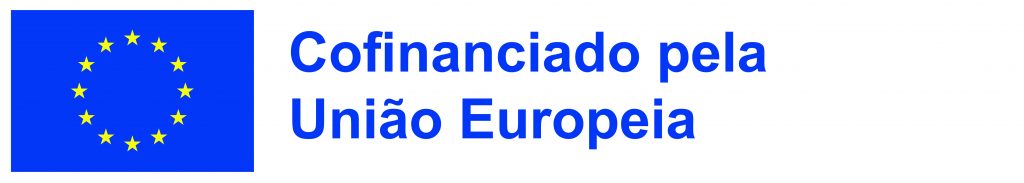 Financiado pela União Europeia. No entanto, os pontos de vista e opiniões expressos são exclusivamente da responsabilidade do(s) autor(es) e não refletem necessariamente os da União Europeia ou da Agência de Execução Europeia para a Educação e a Cultura (EACEA). Nem a União Europeia nem a EACEA podem ser responsabilizadas por elas. Número do projeto: 2022-1-AT01-KA220-ADU-000087985
[Speaker Notes: Porquê orçamentar?

Ajuda a controlar receitas e despesas, corrigir maus hábitos de consumo - Ao manter um registo abrangente de receitas e despesas, os alunos podem avaliar a sua estabilidade financeira, identificar áreas de gastos excessivos e tomar decisões informadas para otimizar as suas finanças. Ter um orçamento, define limites de gastos e incentiva as pessoas a avaliar seus padrões de gastos, identificar compras desnecessárias ou impulsivas e fazer escolhas conscientes sobre dinheiro. Ao aderir a um orçamento, os indivíduos podem conter gastos excessivos, reduzir dívidas, construir poupanças e alcançar maior estabilidade financeira e sucesso.

Permite uma melhor tomada de decisões financeiras - Ao alinhar os gastos com prioridades e objetivos, os alunos podem tomar decisões informadas sobre poupança, investimento, gestão da dívida e gastos discricionários. Através do acompanhamento regular e do ajustamento do seu orçamento, os indivíduos podem adaptar-se às circunstâncias em mudança, aproveitar as oportunidades e enfrentar os desafios financeiros com confiança.

Permite definir e atingir metas/metas financeiras - Identificar metas específicas, dividi-las em etapas gerenciáveis e alocar recursos de acordo ajuda a atingir as metas definidas. Ao monitorizar o progresso e fazer os ajustes necessários, os alunos podem manter-se no caminho certo para alcançar os seus objetivos financeiros ao longo do tempo. O orçamento permite que os indivíduos assumam o controle de suas finanças, priorizem o que é mais importante para eles e trabalhem em direção às metas estabelecidas.]
NOÇÕES BÁSICAS DE ORÇAMENTAÇÃO - Despesas
Caprichosas (não essenciais) - despesas que não são uma necessidade, mas são escolhidas para serem pagas. (Comer fora, entretenimento, presentes, caridade).
Despesas variáveis que mudam frequentemente, o que significa que não gasta sempre o mesmo montante. (Transporte, alimentação, roupas).
Intermitente - despesas que ocorrem raramente, mas são grandes quantias (mensalidades, reparos)
Despesas fixas e regulares, que o indivíduo precisa pagar constantemente. (Aluguer, empréstimos, seguros)
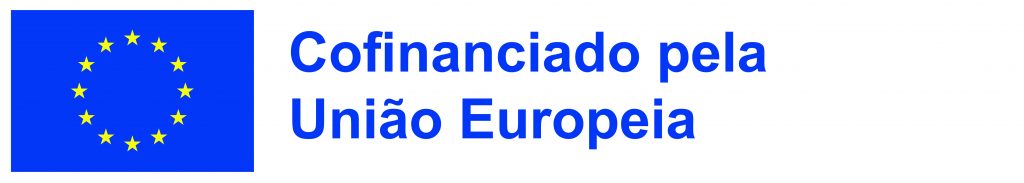 Financiado pela União Europeia. No entanto, os pontos de vista e opiniões expressos são exclusivamente da responsabilidade do(s) autor(es) e não refletem necessariamente os da União Europeia ou da Agência de Execução Europeia para a Educação e a Cultura (EACEA). Nem a União Europeia nem a EACEA podem ser responsabilizadas por elas. Número do projeto: 2022-1-AT01-KA220-ADU-000087985
[Speaker Notes: No âmbito das finanças pessoais, existe uma gama diversificada de despesas que os indivíduos navegam diariamente. Estas despesas, que vão desde as essenciais às discricionárias, constituem a pedra angular da gestão financeira e desempenham um papel fulcral na definição da saúde financeira de cada um. 

As despesas fixas são pagamentos regulares que os indivíduos precisam fazer de forma consistente. Permanecem constantes ou quase constantes de mês para mês. Os exemplos incluem pagamentos de rendas ou hipotecas, reembolsos de empréstimos, prémios de seguro e serviços de subscrição. 

As despesas variáveis são custos que flutuam, o que significa que não gasta sempre o mesmo montante. Essas despesas podem variar com base em fatores como uso ou consumo. Os exemplos incluem custos de transporte (como tarifas de gás ou transporte público), mantimentos, serviços públicos (que podem variar com o uso) e compras de roupas. 

As despesas intermitentes são custos raros, mas significativos, que ocorrem de forma irregular. Essas despesas normalmente não acontecem todos os meses, mas podem ter um impacto substancial nas finanças quando ocorrem. Os exemplos incluem propinas, grandes reparações ou renovações, despesas médicas não cobertas por seguros e impostos. 

As despesas caprichosas são despesas opcionais que não são necessárias para a sobrevivência ou manutenção de um padrão de vida básico. Os indivíduos têm mais controlo sobre estas despesas e podem optar por incorrer ou não nelas. Exemplos incluem jantar fora, entretenimento (como filmes, shows ou férias), presentes para outras pessoas, hobbies e doações de caridade.]
CONSCIENCIA DOS GASTOS
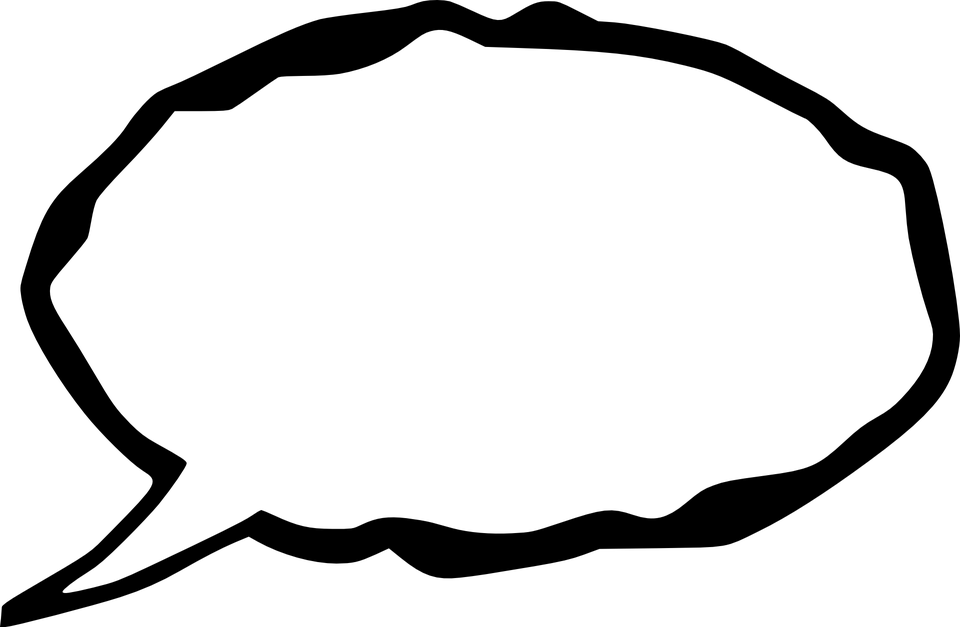 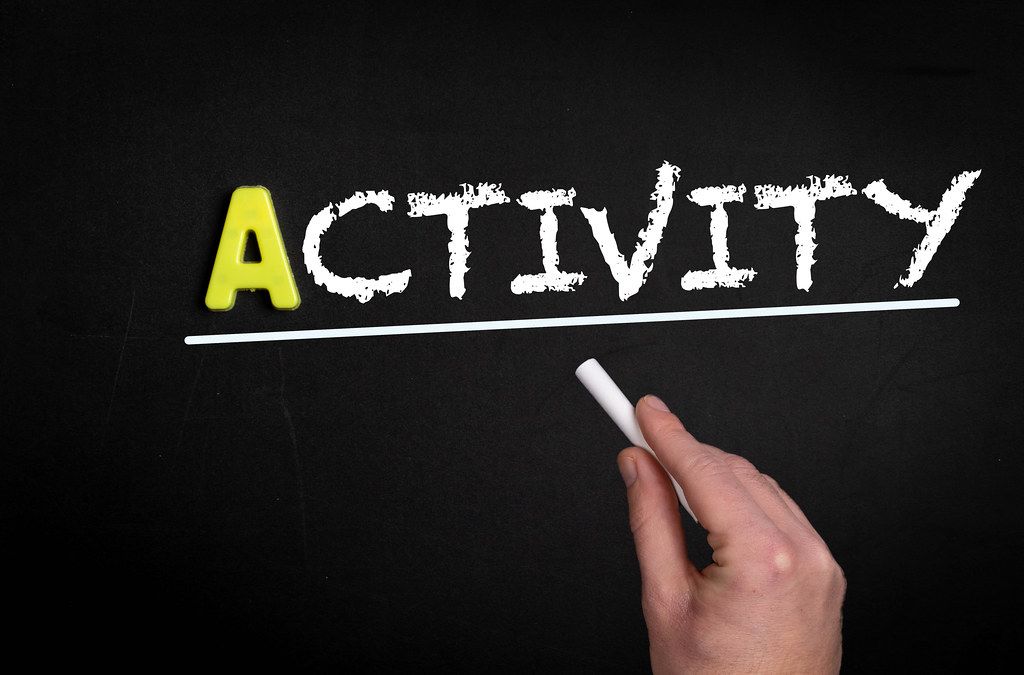 Gastar com Consciência
Source: CC BY
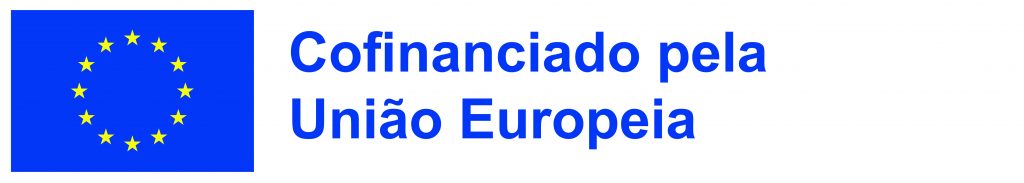 Financiado pela União Europeia. No entanto, os pontos de vista e opiniões expressos são exclusivamente da responsabilidade do(s) autor(es) e não refletem necessariamente os da União Europeia ou da Agência de Execução Europeia para a Educação e a Cultura (EACEA). Nem a União Europeia nem a EACEA podem ser responsabilizadas por elas. Número do projeto: 2022-1-AT01-KA220-ADU-000087985
[Speaker Notes: O principal objetivo desta atividade é: envolver-se em discussões sobre consciência de gastos para promover consciência, hábitos responsáveis e empoderamento na gestão das finanças pessoais. 

Converse com os alunos sobre como tomar decisões para compras significativas. 

Aqui estão algumas das perguntas para facilitar a discussão: 

Que fatores normalmente influenciam as suas decisões de compra? 
Esta pergunta incentiva os indivíduos a refletir sobre os seus hábitos de consumo, gatilhos e influências, promovendo a autoconsciência e a perceção dos seus comportamentos financeiros. 

2. Lembra-se de uma compra recente que fez impulsivamente? O que desencadeou esse impulso?
Esta pergunta ajuda a identificar padrões ou tendências recorrentes no comportamento de consumo, tais como compras por impulso ou gastos excessivos em determinadas categorias. 

3. Alguma vez se arrependeu de uma compra devido ao seu impacto a longo prazo nas suas finanças? 

4. Como determinar se uma compra é essencial ou caprichosa?
Esta pergunta incentiva a consideração das consequências a longo prazo das decisões de despesa, ajudando os indivíduos a avaliar se as compras contribuem para o seu bem-estar financeiro global. 

5. Considera difícil resistir às pressões sociais ou à publicidade ao tomar decisões de compra?
Esta pergunta explora o papel de fatores externos, como pressões sociais ou publicidade, na formação de hábitos de consumo, capacitando os indivíduos a fazer escolhas mais conscientes. 

6. Que estratégias utiliza para garantir que os seus gastos estão alinhados com os seus objetivos financeiros?
Esta pergunta fomenta a discussão sobre como as decisões de gastos impactam o progresso em direção às metas financeiras, promovendo o alinhamento entre os hábitos de consumo e as aspirações de longo prazo. 

7. Há alguma área do seu orçamento em que tenda a gastar mais? 

8. Como diferenciar necessidades e desejos ao considerar uma compra? 

9. Pode partilhar um exemplo de uma compra que fez recentemente em que ponderou conscientemente o seu impacto nos seus objetivos financeiros a longo prazo?
Estas perguntas incentivam os indivíduos a apropriarem-se do seu comportamento de consumo e a identificarem estratégias para melhorar os hábitos financeiros ou abordar áreas de preocupação.
Continue a discussão pensando em fazer compras significativas. 

As perguntas a seguir são essenciais antes de fazer compras significativas. 

Os alunos devem tê-los em mente ao comprar coisas significativas. 

- Se vir o artigo, deve comprá-lo imediatamente? Se sim, o que a desencadeou (emoções, sociedade, curiosidade)? 
- Cabe no seu orçamento? Se não, o que sacrificou? 
- Terá um impacto a longo prazo?  
- Poderia ter usado o dinheiro noutra coisa que é essencial?
- Já definiu metas financeiras? A compra interfere com eles?]
NOÇÕES BÁSICAS DE ORÇAMENTO - Como criar um orçamento em 6 passos
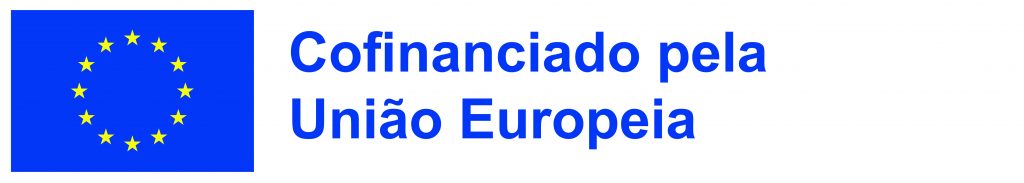 Financiado pela União Europeia. No entanto, os pontos de vista e opiniões expressos são exclusivamente da responsabilidade do(s) autor(es) e não refletem necessariamente os da União Europeia ou da Agência de Execução Europeia para a Educação e a Cultura (EACEA). Nem a União Europeia nem a EACEA podem ser responsabilizadas por elas. Número do projeto: 2022-1-AT01-KA220-ADU-000087985
[Speaker Notes: Embarcar na jornada do orçamento pode ser assustador, mas é um passo crucial para o empoderamento financeiro. Seguindo os seis passos simples, todos podem obter controle sobre as próprias finanças e trabalhar para alcançar metas financeiras.

Aqui está um guia simples sobre como criar um orçamento em seis etapas:

1. Determine sua renda: comece calculando sua renda mensal total. Isto inclui o seu salário, quaisquer ganhos de freelancer ou de trabalho paralelo, bem como quaisquer outras fontes de rendimento que possa ter.
2. Liste suas despesas: Faça uma lista abrangente de todas as suas despesas mensais. Isso deve incluir itens essenciais como pagamentos de aluguel ou hipoteca, serviços públicos, mantimentos, transporte, seguro e qualquer pagamento de dívida.
3. Diferencie entre despesas fixas e variáveis: Classifique suas despesas em categorias fixas e variáveis. As despesas fixas permanecem relativamente constantes a cada mês, como pagamentos de aluguel ou empréstimos, enquanto as despesas variáveis flutuam, como jantar fora ou entretenimento.
4. Estabeleça metas financeiras: determine suas metas financeiras de curto e longo prazo. Estes podem incluir pagar dívidas, poupar para férias, comprar uma casa ou investir para a reforma. Atribua um período de tempo e um valor monetário a cada objetivo.
5. Aloque fundos: aloque uma parte da sua receita para cada categoria de despesa com base na prioridade e necessidade. Comece cobrindo suas despesas fixas, depois aloque fundos para seus objetivos financeiros e, finalmente, aloque gastos discricionários para despesas variáveis.
6. Acompanhe e ajuste: acompanhe regularmente seus gastos em relação ao seu orçamento para garantir que você esteja no caminho certo. Reveja o seu orçamento mensalmente e ajuste-o conforme necessário para acomodar quaisquer alterações nas receitas, despesas ou objetivos financeiros.
Seguindo estes passos, pode criar um orçamento que o ajude a gerir eficazmente as suas finanças, alcançar os seus objetivos financeiros e manter a estabilidade financeira.]
TÉCNICAS DE ORÇAMENTAÇÃO
As técnicas de orçamentação podem ser: 

Orçamento proporcional, 
Sistema de envelope, 
Orçamentação periódica, 
Regra 80/20, 
Orçamentação de base zero, 
Pague-se primeiro, 
60% solução, 
Orçamentação 50/30/20 (ou quaisquer outras medições) 
Orçamento reverso.
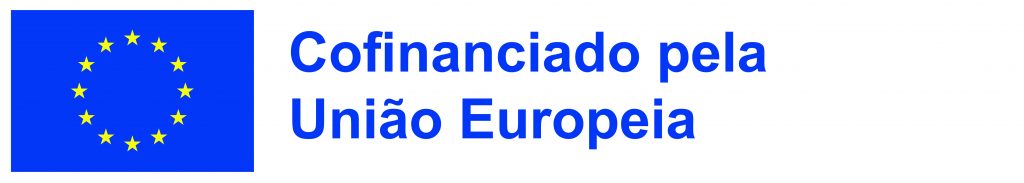 Financiado pela União Europeia. No entanto, os pontos de vista e opiniões expressos são exclusivamente da responsabilidade do(s) autor(es) e não refletem necessariamente os da União Europeia ou da Agência de Execução Europeia para a Educação e a Cultura (EACEA). Nem a União Europeia nem a EACEA podem ser responsabilizadas por elas. Número do projeto: 2022-1-AT01-KA220-ADU-000087985
[Speaker Notes: Para navegar no processo de orçamento de forma eficaz, os indivíduos podem empregar uma variedade de técnicas de orçamento, cada uma oferecendo vantagens e considerações únicas. 

Orçamento proporcional: Uma dessas técnicas é o orçamento proporcional, que envolve a alocação de um percentual fixo da receita para diferentes categorias de despesas. Esta abordagem promove uma distribuição equilibrada dos fundos, assegurando que as prioridades são cumpridas sem despesas excessivas em qualquer domínio específico. Ao aderir a percentuais pré-determinados para despesas essenciais, poupança e discricionárias, os indivíduos podem manter a disciplina financeira enquanto ainda desfrutam de flexibilidade em seu orçamento. 

Sistema de envelopes: Para aqueles que procuram uma abordagem mais prática ao orçamento, o sistema de envelopes fornece uma solução tangível. Com este método, o numerário é dividido em envelopes destinados a categorias de despesas específicas. Quando um envelope estiver vazio, não são permitidas mais despesas nessa categoria até ao próximo período orçamental. Este sistema incentiva a disciplina das despesas e ajuda os indivíduos a manterem-se responsáveis pelos seus limites orçamentais. 

Orçamento periódico: Com foco em prazos mais longos, o orçamento periódico é particularmente útil para gerenciar despesas maiores e pouco frequentes. Ao planejar e alocar fundos ao longo de meses ou até mesmo um ano, os indivíduos podem garantir que têm recursos adequados para cobrir despesas como assinaturas anuais ou férias. Esta abordagem também facilita um melhor planeamento financeiro a longo prazo e a definição de objetivos. 

Regra 80/20: Derivada do Princípio de Pareto, a regra 80/20 enfatiza a alocação da maior parte da receita em despesas fixas para otimizar os resultados financeiros. Ao priorizar despesas essenciais e alocar uma parcela menor da renda para despesas discricionárias, os indivíduos podem manter a estabilidade financeira enquanto ainda desfrutam de alguma flexibilidade em seu orçamento. 

Orçamento Base Zero: No orçamento Base Zero, cada euro de receita é alocado para despesas específicas ou objetivos de poupança, não deixando fundos por atribuir. Este método obriga os indivíduos a priorizar os seus gastos e garante que cada euro tem um propósito. Ao planejar e acompanhar meticulosamente as despesas, os indivíduos podem tomar decisões informadas sobre onde alocar seus recursos para obter o máximo impacto.

Pague-se primeiro: priorizar a poupança é a pedra angular da abordagem "pague-se primeiro". Ao reservar uma parte da renda para a poupança antes de abordar outras despesas, os indivíduos priorizam seus objetivos financeiros de longo prazo. Esta técnica incute o hábito de poupar e garante que os indivíduos estão trabalhando ativamente para construir riqueza e segurança financeira. 

Solução de 60%: A solução de 60% sugere alocar 60% da receita para despesas fixas, fornecendo uma diretriz para prioridades orçamentárias. Ao aderir a esta regra, os indivíduos podem garantir que uma parte significativa dos seus rendimentos é alocada a despesas essenciais, deixando ainda espaço para despesas discricionárias e poupanças. 

30/5/20 Orçamento: Outro método de orçamentação popular é a regra 50/30/20, que divide a renda em três categorias: 50% para necessidades, 30% para necessidades e 20% para poupança e pagamento de dívidas. Essa abordagem equilibrada garante que os indivíduos priorizem tanto as despesas essenciais quanto os objetivos financeiros de longo prazo, ao mesmo tempo em que permite alguma flexibilidade nos gastos discricionários. 

Orçamento reverso: Por fim, o orçamento reverso inverte a abordagem orçamentária tradicional de cabeça para baixo, priorizando a poupança e os investimentos primeiro antes de alocar o restante para despesas de subsistência. Este método enfatiza a construção de riqueza como um objetivo principal e incentiva os indivíduos a ajustar seus hábitos de consumo para se alinhar com suas prioridades financeiras. 

Dominar as técnicas de orçamentação é essencial para uma gestão financeira eficaz. Ao compreender as vantagens e considerações de vários métodos de orçamentação, os indivíduos podem adaptar a sua abordagem para se adequar aos seus objetivos e circunstâncias financeiras únicas. Seja por meio do orçamento proporcional, do sistema de envelopes ou de outra técnica, a adoção de uma abordagem estruturada ao orçamento capacita os indivíduos a assumir o controle de suas finanças e trabalhar para um futuro financeiro mais seguro.]
ENCONTRAR VALORES FINANCEIROS
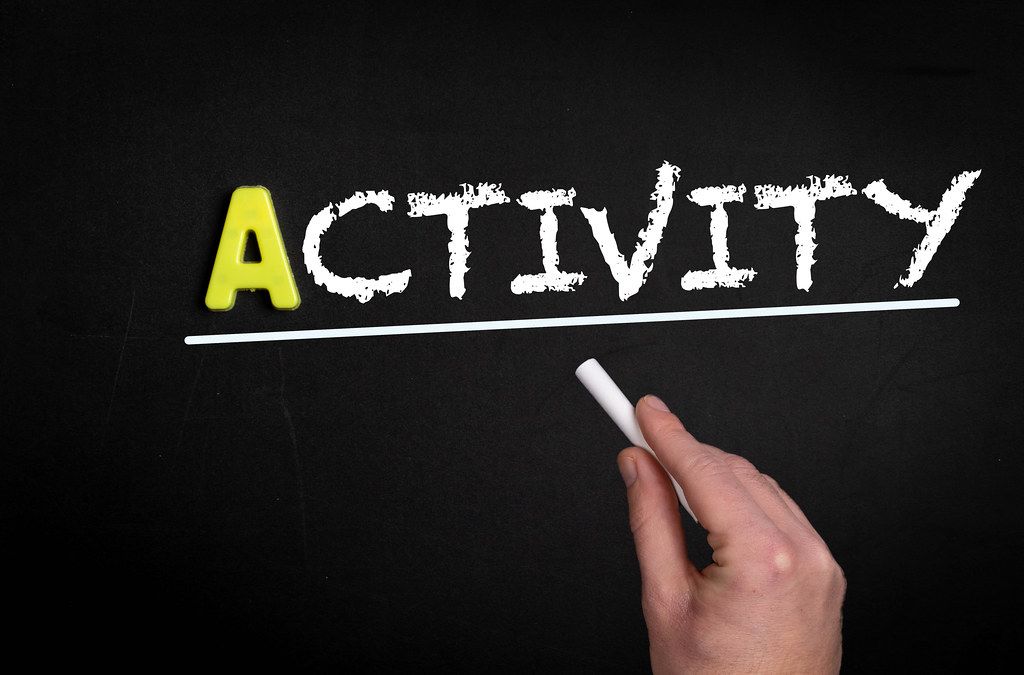 Se tivesse mais 100 euros, como gastaria?

Na lista, escolha suas prioridades.

Conte quantas vezes cada tópico foi escolhido.
Source: CC BY
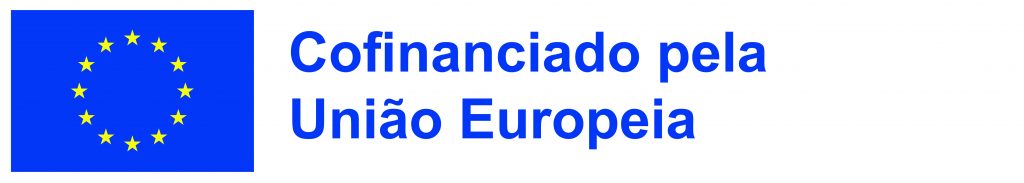 Financiado pela União Europeia. No entanto, os pontos de vista e opiniões expressos são exclusivamente da responsabilidade do(s) autor(es) e não refletem necessariamente os da União Europeia ou da Agência de Execução Europeia para a Educação e a Cultura (EACEA). Nem a União Europeia nem a EACEA podem ser responsabilizadas por elas. Número do projeto: 2022-1-AT01-KA220-ADU-000087985
[Speaker Notes: O principal objetivo desta atividade é: identificação dos valores financeiros dos indivíduos. Ao selecionar uma categoria, ele auxilia na identificação de áreas onde a realocação de renda pode ser necessária, servindo a um propósito e guia para o orçamento pessoal.

Instruções de como fazer a atividade:

Instrua os alunos a indicarem no Quadro n.º 1 se preferem afetar os seus rendimentos à Categoria A ou à Categoria B se tiverem mais 100 euros.
Depois de concluir isso para todos os 20 cenários, solicite que eles contabilizem o número de marcas de seleção para cada categoria.
Registar os resultados no Quadro n.º 2.
Incentive os alunos a refletir sobre as suas respostas. Concordam com a categoria que obteve a maioria das marcas de verificação? Trata-se de uma área nos seus orçamentos atuais em que atribuem montantes suficientes de receitas? Houve algum cenário em que tivessem dificuldade em decidir entre a categoria A e a categoria B? Como se sentem em relação aos resultados registados no Quadro n.º 2? Surpreendem-nos de alguma forma? 
Pergunte-lhes que conhecimentos ou lições adquiriram com este exercício que podem aplicar à sua futura tomada de decisões financeiras?]
[Speaker Notes: Table No.1]
FINDING FINANCIAL VALUES
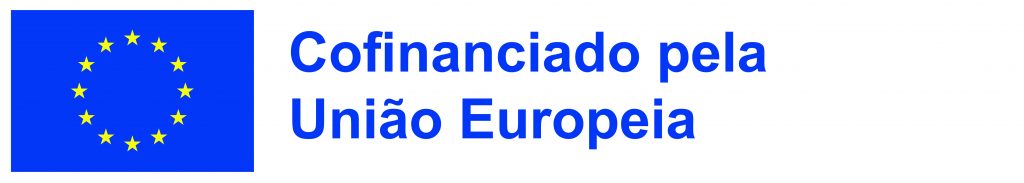 Financiado pela União Europeia. No entanto, os pontos de vista e opiniões expressos são exclusivamente da responsabilidade do(s) autor(es) e não refletem necessariamente os da União Europeia ou da Agência de Execução Europeia para a Educação e a Cultura (EACEA). Nem a União Europeia nem a EACEA podem ser responsabilizadas por elas. Número do projeto: 2022-1-AT01-KA220-ADU-000087985
[Speaker Notes: Table No.2]
DEFINIÇÃO DE OBJETIVOS FINANCEIROS
Liste e priorize suas metas financeiras. Seja: específico, oportuno, orientado para a ação, REALISTA. (exemplos: poupar para a reforma, pagar dívidas, comprar casa, investir...)

Especifique quanto pretende poupar até e até quando.

Especifique quanto você pode realocar e de onde atingir a meta estabelecida.

Revisite as metas financeiras regularmente. Faça alterações se as circunstâncias mudarem.

Evite gastos desnecessários, mantenha-se disciplinado e comprometido com o seu plano.

Vídeo útil sobre a definição de metas financeiras: https://www.youtube.com/watch?v=KEQSdLM_hR4
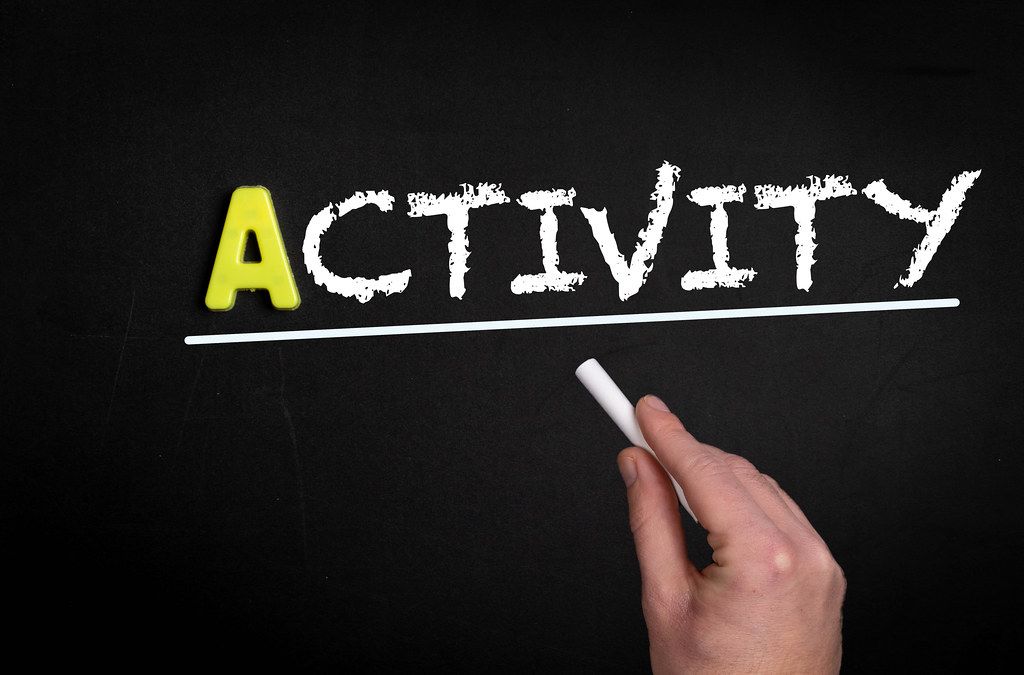 Source: CC BY
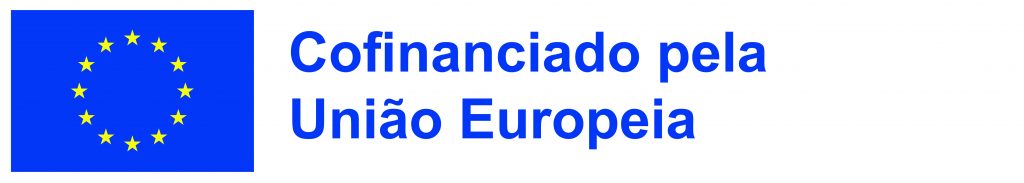 Funded by the European Union. Views and opinions expressed are however those of the author(s) only and do not necessarily reflect those of the European Union or the European Education and Culture Executive Agency (EACEA). Neither the European Union nor EACEA can be held responsible for them. Project Number: 2022-1-AT01-KA220-ADU-000087985
[Speaker Notes: ATIVIDADE: Definição de metas financeiras

O principal objetivo desta atividade é: definir metas financeiras pessoais para os alunos.

Peça aos alunos que sigam estas instruções, para obter melhores resultados, faça-o em conjunto com o grupo. Explique cada passo e a importância deles.

Liste e priorize suas metas financeiras. Seja: específico, oportuno, orientado para a ação, REALISTA. (exemplos: poupar para a reforma, pagar dívidas, comprar casa, investir...)
Ao listar e priorizar metas financeiras, os alunos ganham clareza e se concentram no que querem alcançar financeiramente. Este processo ajuda-os a identificar os seus objetivos mais importantes, garantindo que alocam recursos e esforços de forma eficaz para os alcançar

Especifique quanto pretende poupar até e até quando. 
Alunos com marcos concretos pelos quais se esforçar, aumentando a motivação e a responsabilidade. Ele permite um melhor acompanhamento do progresso e garante que os indivíduos permaneçam no caminho certo para alcançar seus objetivos dentro do prazo desejado.

Especifique quanto você pode realocar e de onde atingir a meta estabelecida.
A identificação de fontes a partir das quais realocar fundos permite que os alunos tomem decisões informadas sobre como priorizar gastos e realocar recursos para seus objetivos financeiros. Esse processo garante que os indivíduos otimizem seus recursos financeiros e maximizem sua capacidade de alcançar seus objetivos.

Revisite as metas financeiras regularmente. Faça alterações se as circunstâncias mudarem. 
Permite que os alunos refinem seu plano financeiro, identifiquem áreas para melhoria e façam ajustes estratégicos para aumentar sua probabilidade de sucesso.

Evite gastos desnecessários, mantenha-se disciplinado e comprometido com o seu plano. 
Praticar disciplina e compromisso com o plano financeiro ajuda os alunos a evitar gastos desnecessários, manter o foco em seus objetivos e manter o progresso para alcançá-los. Cria hábitos financeiros positivos, reforça o autocontrolo e aumenta a probabilidade de sucesso financeiro a longo prazo.

Se necessário, assista a um vídeo do YouTube junto com os alunos: https://www.youtube.com/watch?v=KEQSdLM_hR4   sobre a definição de metas financeiras.]
ORÇAMENTAÇÃO COM RECURSO À TECNOLOGIA
“MINT"- "grátis, controla as suas despesas e coloca-as em categorias de orçamento. Pode personalizar estas categorias, que são ilimitadas. Você define limites para estas categorias, e a MINT informa se está a aproximar-se desses limites.“

“Goodbudget”- ótimo para planear com antecedência.

“Honeydue”- para famílias com dupla renda.
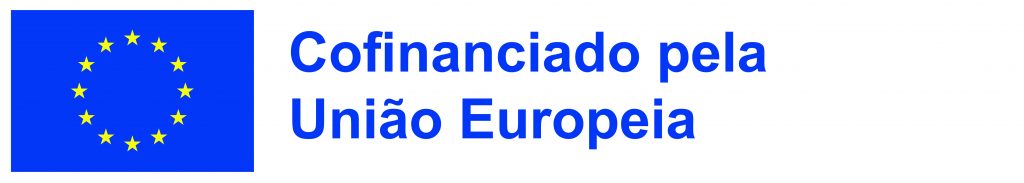 Financiado pela União Europeia. No entanto, os pontos de vista e opiniões expressos são exclusivamente da responsabilidade do(s) autor(es) e não refletem necessariamente os da União Europeia ou da Agência de Execução Europeia para a Educação e a Cultura (EACEA). Nem a União Europeia nem a EACEA podem ser responsabilizadas por elas. Número do projeto: 2022-1-AT01-KA220-ADU-000087985
[Speaker Notes: Aqui estão alguns aplicativos que podem ser usados para orçamento. Estão disponíveis em inglês e é aconselhável que sejam mostrados aos alunos.

“Mint”- “gratuito, controla as suas despesas e coloca-as em categorias de orçamento. Pode personalizar estas categorias, que são ilimitadas. Você define limites para estas categorias, e a MINT informa se está a aproximar-se desses limites.”

“Goodbudget”- Ótimo para planear com antecedência. 

“Honeydue”- para famílias com dupla renda.]
ORÇAMENTAÇÃO COM RECURSO À TECNOLOGIA
FOLHAS "EXCEL" JÁ DISPONÍVEIS NO SEU COMPUTADOR:
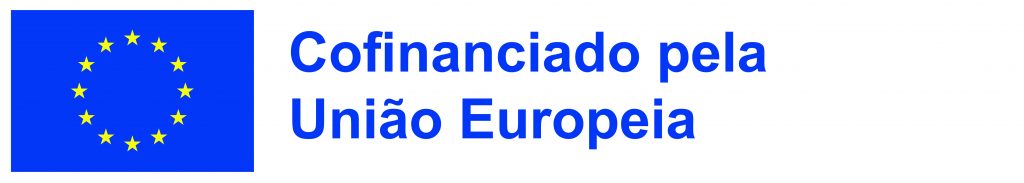 Financiado pela União Europeia. No entanto, os pontos de vista e opiniões expressos são exclusivamente da responsabilidade do(s) autor(es) e não refletem necessariamente os da União Europeia ou da Agência de Execução Europeia para a Educação e a Cultura (EACEA). Nem a União Europeia nem a EACEA podem ser responsabilizadas por elas. Número do projeto: 2022-1-AT01-KA220-ADU-000087985
[Speaker Notes: Aqui está um breve guia de como encontrar modelos já criados no seu computador para orçamento. Os alunos precisam escolher qual modelo funcionaria melhor para eles. Usar modelos já criados seria um ótimo começo na jornada de orçamento.

1. Abra a aplicação "Excel" no computador. 
2. Na página de introdução encontre um motor de procura. 
3. Digite "Budgeting" em inglês ou tente digitar a mesma palavra no seu idioma nacional. 
4. Escolha o modelo mais adequado e comece a orçamentar.]
ORÇAMENTAÇÃO COM RECURSO À TECNOLOGIA
FOLHAS "EXCEL" JÁ DISPONÍVEIS NO SEU COMPUTADOR, VOCÊ PODE BAIXAR MODELOS EM DIFERENTES IDIOMAS

https://create.microsoft.com/en-us/search?query=budget (en)
https://create.microsoft.com/lt-lt/templates/biud%C5%BEetus  (lt)
https://create.microsoft.com/it-it/search?query=bilancio (it)
https://create.microsoft.com/pt-br/search?query=or%C3%A7amento (pt)
https://create.microsoft.com/sl-si/search?query=prora%C4%8Dun (sl)
https://create.microsoft.com/de-de/search?query=budget (de)
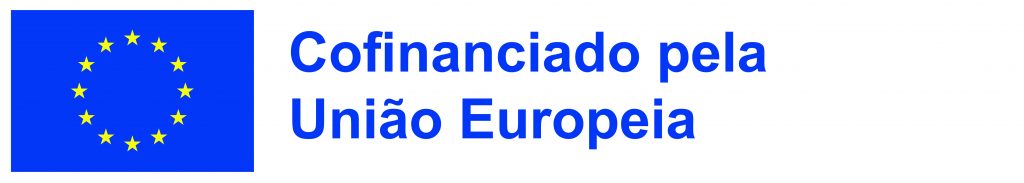 Financiado pela União Europeia. No entanto, os pontos de vista e opiniões expressos são exclusivamente da responsabilidade do(s) autor(es) e não refletem necessariamente os da União Europeia ou da Agência de Execução Europeia para a Educação e a Cultura (EACEA). Nem a União Europeia nem a EACEA podem ser responsabilizadas por elas. Número do projeto: 2022-1-AT01-KA220-ADU-000087985
[Speaker Notes: Aqui estão alguns modelos on-line em vários idiomas. Os alunos podem escolher aquele que é mais adequado para eles e usá-lo como uma ferramenta de orçamento:

https://create.microsoft.com/en-us/search?query=budget (en)
https://create.microsoft.com/lt-lt/templates/biud%C5%BEetus  (lt)
https://create.microsoft.com/it-it/search?query=bilancio (it)
https://create.microsoft.com/pt-br/search?query=or%C3%A7amento (pt)
https://create.microsoft.com/sl-si/search?query=prora%C4%8Dun (sl)
https://create.microsoft.com/de-de/search?query=budget (de)

Estas ferramentas online oferecem uma forma conveniente e acessível de começar a orçamentar em vários idiomas. Os alunos podem explorar as opções disponíveis na sua língua preferida e selecionar o modelo que melhor se adapta às suas necessidades e preferências. Seja para gestão de finanças pessoais, orçamento doméstico ou despesas comerciais, esses modelos fornecem um ponto de partida útil para indivíduos que embarcam em sua jornada orçamentária.]
ORÇAMENTAÇÃO COM RECURSO À TECNOLOGIA
Calculadoras online que a FINPOWER recomenda (em inglês):
https://www.moneyhelper.org.uk/en/everyday-money/budgeting/use-our-budget-planner

https://www.voya.com/tool/budget-calculator

https://www.quicken.com/resources/calculators/budget-calculator
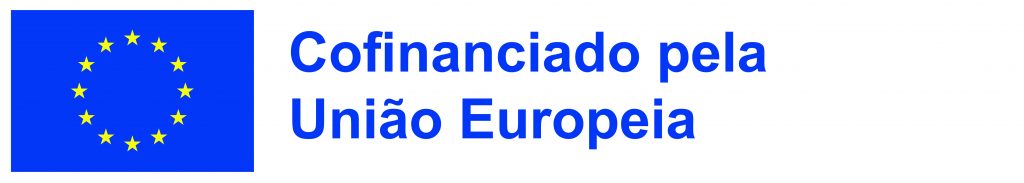 Financiado pela União Europeia. No entanto, os pontos de vista e opiniões expressos são exclusivamente da responsabilidade do(s) autor(es) e não refletem necessariamente os da União Europeia ou da Agência de Execução Europeia para a Educação e a Cultura (EACEA). Nem a União Europeia nem a EACEA podem ser responsabilizadas por elas. Número do projeto: 2022-1-AT01-KA220-ADU-000087985
[Speaker Notes: Além disso, existem algumas calculadoras de orçamento on-line, mas infelizmente a maioria delas está disponível apenas em inglês:
https://www.moneyhelper.org.uk/en/everyday-money/budgeting/use-our-budget-planner
https://www.voya.com/tool/budget-calculator
https://www.quicken.com/resources/calculators/budget-calculator

Analise-os brevemente com os alunos. Mencione, que eles poderiam facilmente fazer isso em um pedaço de papel.]
DOMINAR O ORÇAMENTO
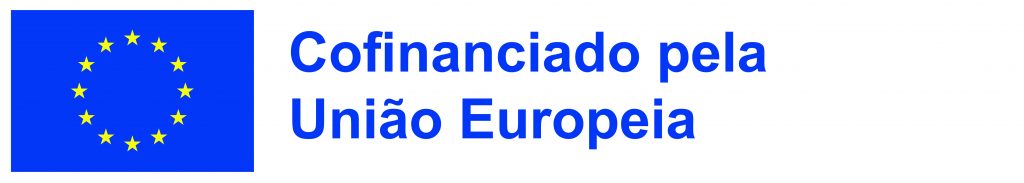 Financiado pela União Europeia. No entanto, os pontos de vista e opiniões expressos são exclusivamente da responsabilidade do(s) autor(es) e não refletem necessariamente os da União Europeia ou da Agência de Execução Europeia para a Educação e a Cultura (EACEA). Nem a União Europeia nem a EACEA podem ser responsabilizadas por elas. Número do projeto: 2022-1-AT01-KA220-ADU-000087985
[Speaker Notes: Monitorizar regularmente os hábitos de consumo é uma pedra angular de uma gestão financeira eficaz, oferecendo inúmeros benefícios que contribuem para o bem-estar e sucesso financeiro global. Veja por que é crucial:

Permite acompanhar objetivos financeiros:
O acompanhamento regular dos hábitos de consumo permite que os alunos acompanhem o seu progresso em direção aos objetivos financeiros. Ao comparar os gastos reais com os valores orçados, os indivíduos podem avaliar se estão no caminho certo para atingir seus objetivos. Essa perceção fornece feedback valioso e permite que ajustes sejam feitos conforme necessário para permanecer alinhado com os objetivos financeiros.

Para com gastos excessivos:
Acompanhar de perto as despesas ajuda os alunos a reconhecer padrões de gastos excessivos. Esta abordagem proactiva não só evita a tensão financeira, como também assegura que os recursos são afetados de forma eficaz a domínios prioritários. Ao conter os gastos excessivos, os indivíduos podem manter um melhor controle sobre suas finanças e trabalhar para alcançar uma posição financeira mais saudável.

A identificação das principais áreas de despesa conduz a um melhor planeamento:
A monitorização regular dos hábitos de consumo permite aos alunos identificar as suas principais áreas ou categorias de despesas. Entender onde a maior parte de seu dinheiro está sendo alocada permite que os indivíduos tomem decisões mais informadas sobre orçamento e alocação de recursos. Esse conhecimento facilita um melhor planejamento e otimização dos gastos para alinhar com as metas e prioridades financeiras.

Redução de fraudes e erros:
A monitorização dos hábitos de consumo ajuda a detetar quaisquer transações não autorizadas ou fraudulentas nas contas financeiras. Ao analisar os registros de transações regularmente, os indivíduos podem identificar qualquer atividade suspeita e tomar medidas apropriadas para resolvê-la, como denunciar cobranças fraudulentas ou atualizar medidas de segurança. Esta abordagem proactiva reforça a segurança financeira e protege contra potenciais perdas.

Tomar melhores decisões de despesa:
Ao rever regularmente os seus hábitos de consumo, os alunos adquirem uma melhor compreensão do seu comportamento e padrões financeiros. Esta consciência permite-lhes tomar melhores decisões de despesa com base nos seus valores, prioridades e objetivos a longo prazo. Os indivíduos podem identificar áreas onde os gastos podem ser otimizados ou reduzidos, levando a um uso mais intencional e consciente dos recursos financeiros.
Monitorar regularmente os hábitos de consumo é essencial para manter a saúde financeira e alcançar metas financeiras de longo prazo. Ao manterem-se vigilantes e proativos no acompanhamento das despesas, os indivíduos podem tomar decisões informadas, evitar gastos excessivos e trabalhar para um futuro financeiro mais seguro e próspero.]
MONITORIZAÇÃO DOS HÁBITOS DE CONSUMO
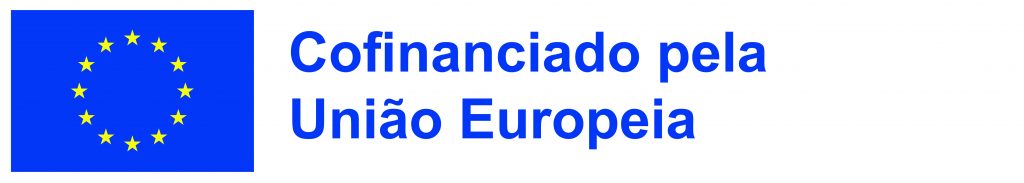 Financiado pela União Europeia. No entanto, os pontos de vista e opiniões expressos são exclusivamente da responsabilidade do(s) autor(es) e não refletem necessariamente os da União Europeia ou da Agência de Execução Europeia para a Educação e a Cultura (EACEA). Nem a União Europeia nem a EACEA podem ser responsabilizadas por elas. Número do projeto: 2022-1-AT01-KA220-ADU-000087985
[Speaker Notes: Monitorizar os hábitos de consumo é crucial para manter um estilo de vida financeiro saudável. Aqui estão algumas maneiras eficazes de fazê-lo:

1. Acompanhe as despesas: registre todas as despesas, por menores que sejam, em um diário, planilha ou aplicativo de orçamento. Isso inclui transações em dinheiro e com cartão.
2. Revise os extratos bancários: revise regularmente seus extratos bancários e de cartão de crédito para identificar para onde seu dinheiro está indo. Procure por quaisquer despesas recorrentes ou áreas onde você pode estar gastando demais.
3. Estabeleça limites de gastos: estabeleça limites de gastos para diferentes categorias, como mantimentos, refeições fora, entretenimento, etc. Respeite esses limites tanto quanto possível para evitar gastos excessivos.
4. Use aplicativos de orçamento: utilize aplicativos de orçamento para rastrear automaticamente seus gastos e categorizar despesas. Esses aplicativos podem fornecer informações sobre seus hábitos de consumo e ajudá-lo a identificar áreas para melhorias.
5. Check-in regularmente: reserve tempo a cada semana ou mês para rever seus gastos e avaliar seu progresso em direção às suas metas financeiras. Faça ajustes no seu orçamento conforme necessário para se manter no caminho certo.
6. Pratique o Mindful Spending: Antes de fazer uma compra, pergunte-se se ela está alinhada com seus objetivos e prioridades financeiras. Considere se é uma necessidade ou um desejo e se existem alternativas mais rentáveis disponíveis.
7. Identifique padrões: procure padrões em seus hábitos de consumo, como compras por impulso, assinaturas recorrentes ou picos sazonais de gastos. Identificar esses padrões pode ajudá-lo a tomar decisões mais informadas sobre onde alocar seu dinheiro.
Ao monitorar ativamente seus hábitos de consumo e fazer ajustes conforme necessário, os indivíduos podem controlar melhor suas finanças e trabalhar para alcançar seus objetivos financeiros. 
Monitorar regularmente os hábitos de consumo está oferecendo inúmeros benefícios que contribuem para o bem-estar financeiro geral e sucesso. Veja por que é crucial:
Permite acompanhar objetivos financeiros:

O acompanhamento regular dos hábitos de consumo permite que os alunos acompanhem o seu progresso em direção aos objetivos financeiros. Ao comparar os gastos reais com os valores orçados, os indivíduos podem avaliar se estão no caminho certo para atingir seus objetivos. Essa perceção fornece feedback valioso e permite que ajustes sejam feitos conforme necessário para permanecer alinhado com os objetivos financeiros.

Para com gastos excessivos:

Acompanhar de perto as despesas ajuda os alunos a reconhecer padrões de gastos excessivos. Esta abordagem proactiva não só evita a tensão financeira, como também assegura que os recursos são afetados de forma eficaz a domínios prioritários. Ao conter os gastos excessivos, os indivíduos podem manter um melhor controle sobre suas finanças e trabalhar para alcançar uma posição financeira mais saudável.

A identificação das principais áreas de despesa conduz a um melhor planeamento:

A monitorização regular dos hábitos de consumo permite aos alunos identificar as suas principais áreas ou categorias de despesas. Entender onde a maior parte de seu dinheiro está sendo alocada permite que os indivíduos tomem decisões mais informadas sobre orçamento e alocação de recursos. Esse conhecimento facilita um melhor planejamento e otimização dos gastos para alinhar com as metas e prioridades financeiras.

Redução de fraudes e erros:

A monitorização dos hábitos de consumo ajuda a detetar quaisquer transações não autorizadas ou fraudulentas nas contas financeiras. Ao analisar os registros de transações regularmente, os indivíduos podem identificar qualquer atividade suspeita e tomar medidas apropriadas para resolvê-la, como denunciar cobranças fraudulentas ou atualizar medidas de segurança. Esta abordagem proactiva reforça a segurança financeira e protege contra potenciais perdas.

Tomar melhores decisões de despesa:

Ao rever regularmente os seus hábitos de consumo, os alunos adquirem uma melhor compreensão do seu comportamento e padrões financeiros. Esta consciência permite-lhes tomar melhores decisões de despesa com base nos seus valores, prioridades e objetivos a longo prazo. Os indivíduos podem identificar áreas onde os gastos podem ser otimizados ou reduzidos, levando a um uso mais intencional e consciente dos recursos financeiros.

Monitorar regularmente os hábitos de consumo é essencial para manter a saúde financeira e alcançar metas financeiras de longo prazo. Ao manterem-se vigilantes e proativos no acompanhamento das despesas, os indivíduos podem tomar decisões informadas, evitar gastos excessivos e trabalhar para um futuro financeiro mais seguro e próspero.]
DICAS PARA ORÇAMENTO CONTROLADO
Siga um plano de orçamento inflexível para evitar despesas excessivas. 
Estabeleça limites de gastos sempre que fizer compras (ter dinheiro pode ajudar a não gastar demais)
Remover detalhes do cartão de sites (preguiça pode parar a compra).
Cancelar a subscrição de materiais promocionais (newsletters).
Quanto mais longo for o período de orçamentação, menos fiáveis são as estimativas.
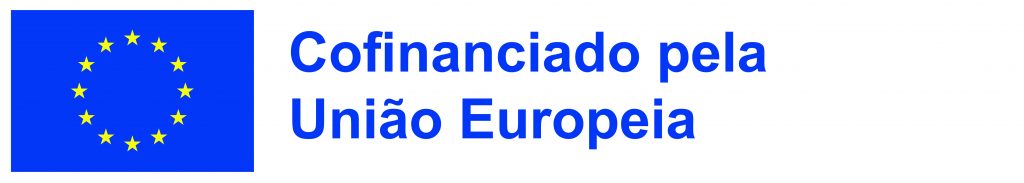 Financiado pela União Europeia. No entanto, os pontos de vista e opiniões expressos são exclusivamente da responsabilidade do(s) autor(es) e não refletem necessariamente os da União Europeia ou da Agência de Execução Europeia para a Educação e a Cultura (EACEA). Nem a União Europeia nem a EACEA podem ser responsabilizadas por elas. Número do projeto: 2022-1-AT01-KA220-ADU-000087985
[Speaker Notes: No intrincado cenário das finanças pessoais, um dos aspetos mais cruciais é entender e gerenciar despesas. Essas obrigações financeiras abrangem um espectro, desde compromissos fixos até indulgências discricionárias, cada uma desempenhando um papel único na formação de nossa jornada financeira.

Abaixo estão algumas dicas para um orçamento controlado:

Siga um plano de orçamento inflexível para evitar despesas excessivas
Um plano orçamental inflexível pode ajudar a evitar gastos excessivos, impondo limites rigorosos a várias categorias de despesas. Ao definir alocações pré-determinadas, assumir toda a sua renda ensinará disciplina e responsabilidade na gestão financeira, reduzindo a probabilidade de compras desnecessárias ou compras por impulso. 
Estabeleça limites de gastos sempre que fizer compras (ter dinheiro pode ajudar a não gastar demais)
Estabelecer limites de gastos antes de cada viagem de compras é essencial para se manter dentro do orçamento. Uma estratégia eficaz é usar dinheiro em vez de cartões de crédito ou débito, pois fornece um limite tangível de gastos e reduz a tentação de exceder os valores orçados. Ao alocar uma quantidade específica de dinheiro para cada excursão de compras, os alunos podem controlar melhor seus gastos e tomar decisões de compra mais conscientes. 

Remover detalhes do cartão de sites (preguiça pode parar a compra)
A remoção de detalhes armazenados do cartão de sites de compras on-line pode servir contra compras por impulso motivadas por conveniência ou preguiça. Ao exigir a introdução manual de informações de pagamento para cada transação, os indivíduos são forçados a pausar e reconsiderar as suas decisões de compra. Esta etapa extra oferece uma oportunidade para avaliar se a compra está alinhada com as prioridades orçamentárias e evitar compras desnecessárias ou por impulso. 

Cancelar a subscrição de materiais promocionais (newsletters)
Cancelar a assinatura de materiais promocionais, como boletins informativos ou anúncios por e-mail, pode ajudar a reduzir a tentação de fazer compras desnecessárias influenciadas por táticas de marketing. 

Quanto mais longo for o período de orçamentação, menos fiáveis são as estimativas
Enquanto períodos de orçamento mais curtos, como semanais ou mensais, podem oferecer estimativas mais precisas de receitas e despesas, períodos mais longos, como trimestrais ou anuais, podem ser menos precisos devido a fatores flutuantes, como mudanças de receita, despesas inesperadas ou prioridades financeiras em evolução. Por conseguinte, é essencial rever e ajustar regularmente os planos orçamentais para refletir a evolução das circunstâncias e assegurar a estabilidade financeira contínua.]
[Speaker Notes: Below the template, as a tool for creating "My ideal budget," is prepared. For optimal results, provide printed versions to learners. This tool will require some calculations, but by the end of the activity, learners should have a personalized budgeting plan that suits them best.
Encourage learners to fill in the template, beginning with defining their income at the top of the form. The next step is for learners to consider how much they spend in each category and record the data in the form.
In the subsequent step, learners should select a budgeting technique that best suits their situation based on the numbers. This could be any technique learned previously, such as the 80/20 rule, 60/30/10 rule, zero-based budgeting, etc.
Choosing the appropriate budgeting technique may present a significant challenge. However, doing so allows learners to identify the technique they are currently using and understand how to maximize its effectiveness.]
DICAS PARA PLANEAR UMAS FÉRIAS COM UM ORÇAMENTO LIMITADO
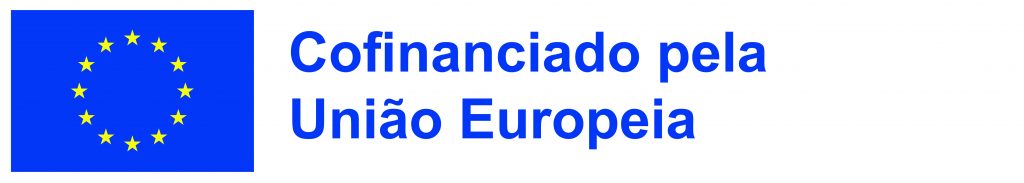 Financiado pela União Europeia. No entanto, os pontos de vista e opiniões expressos são exclusivamente da responsabilidade do(s) autor(es) e não refletem necessariamente os da União Europeia ou da Agência de Execução Europeia para a Educação e a Cultura (EACEA). Nem a União Europeia nem a EACEA podem ser responsabilizadas por elas. Número do projeto: 2022-1-AT01-KA220-ADU-000087985
[Speaker Notes: DICAS que ajudarão a planear umas férias com um orçamento:

Definir o seu orçamento total de férias.Antes de embarcar na sua viagem, é crucial estabelecer um orçamento total de férias. Isso inclui contabilizar despesas como transporte, acomodação, refeições, atividades, lembranças e quaisquer custos inesperados. Definir um orçamento claro fornece uma estrutura para o planejamento e ajuda a garantir que as despesas permaneçam dentro de suas possibilidades financeiras.

Planear com antecedência
Planear as suas férias com antecedência permite-lhe pesquisar e reservar alojamentos, transporte e atividades aos melhores preços possíveis. O planeamento antecipado também lhe dá tempo para tirar partido de descontos, ofertas e promoções, maximizando o seu orçamento e reduzindo as despesas de última hora.

Adotando a flexibilidade
Embora seja essencial ter um plano em vigor, ser flexível com seu itinerário pode ajudar a economizar dinheiro e reduzir o estresse. Abraçar a flexibilidade permite que você aproveite oportunidades espontâneas, ajuste planos com base em circunstâncias ou condições climáticas variáveis e explore alternativas econômicas para atividades ou opções gastronômicas.

Pesquisando o seu destino
A realização de uma pesquisa completa sobre o seu destino ajuda-o a obter informações sobre o custo de vida local, as taxas de câmbio e as despesas típicas. Compreender estes fatores permite-lhe orçamentar com mais precisão e evitar surpresas financeiras inesperadas durante a sua viagem. Além disso, pesquisar atrações e opções gastronômicas gratuitas ou de baixo custo pode ajudar a esticar ainda mais seu orçamento de férias.

Pré-Planear as suas atividades
O pré-planejamento de suas atividades permite que você aloque fundos estrategicamente e priorize experiências que se alinhem com seus interesses e orçamento. Considere criar uma lista de atrações imperdíveis e estimar seus custos com antecedência. Isso permite que você faça um orçamento adequado e evite gastos excessivos em atividades por impulso, garantindo que você não perca experiências-chave.

Ao trocar o dinheiro, faça-o em quantidades maiores, para não pagar a taxa a mais (lembre-se: trocar demais levará a uma perda. )
Ao trocar moeda para sua viagem, considere trocar quantias maiores de uma só vez para minimizar as taxas de câmbio e obter uma taxa favorável. No entanto, é essencial encontrar um equilíbrio e evitar trocar mais dinheiro do que você precisa, pois trocar demais pode resultar em perdas desnecessárias devido às taxas de câmbio flutuantes. Além disso, considere o uso de uma combinação de dinheiro e cartões de crédito/débito para maximizar a conveniência e a segurança, ao mesmo tempo em que gerencia as despesas de forma eficaz.]
DICAS PARA PLANEAR UMAS FÉRIAS COM UM ORÇAMENTO LIMITADO
ATIVIDADE: Planear umas férias de sonho
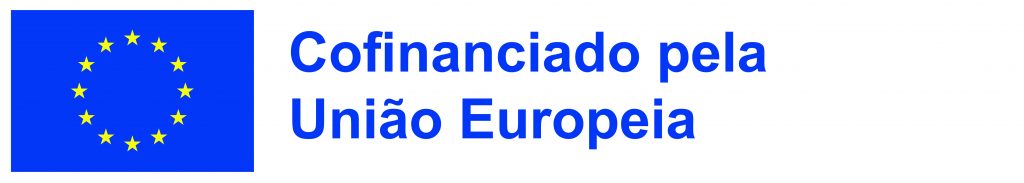 Financiado pela União Europeia. No entanto, os pontos de vista e opiniões expressos são exclusivamente da responsabilidade do(s) autor(es) e não refletem necessariamente os da União Europeia ou da Agência de Execução Europeia para a Educação e a Cultura (EACEA). Nem a União Europeia nem a EACEA podem ser responsabilizadas por elas. Número do projeto: 2022-1-AT01-KA220-ADU-000087985
[Speaker Notes: O principal objetivo desta atividade é orientar os alunos na preparação para compras significativas, como férias, desenvolvendo habilidades de orçamento e planejamento.
 
Instruções:
 
1. Preparando o cenário: Comece pedindo aos alunos que imaginem planejar as férias dos sonhos. Incentive-os a escolher um destino que sempre quiseram visitar.
 
2. Noções básicas de orçamento: Fornecer aos alunos uma renda mensal hipotética. Esta renda representa os seus recursos financeiros para as férias. Enfatize a importância de manter um orçamento fixo e gerenciar as despesas com sabedoria.
 
3. Acompanhamento de despesas: Peça aos alunos que criem uma lista de possíveis despesas para suas férias, incluindo acomodação, transporte, refeições, atividades e quaisquer custos adicionais. Incentive-os a pesquisar e estimar os custos com precisão.
 
4. Aumentar a renda: Estimule os alunos a considerar maneiras de aumentar sua renda, se necessário, para cobrir as despesas de suas férias dos sonhos. Isto pode envolver explorar oportunidades de emprego a tempo parcial, vender artigos não utilizados ou encontrar formas criativas de gerar rendimento adicional.

5. Otimização do orçamento: incentive os alunos a rever a sua lista de despesas e identificar áreas onde podem reduzir para poupar dinheiro ou áreas onde possam precisar de alocar mais fundos. Isso pode envolver priorizar despesas, encontrar alternativas econômicas ou eliminar compras não essenciais.
 
6. Apresentação do Plano de Férias: Peça aos alunos que apresentem seu plano de férias, detalhando o destino escolhido, as despesas estimadas e as estratégias para financiar a viagem dentro do seu orçamento. Incentivar o debate sobre a viabilidade e eficácia do seu plano.
 
7. Reflexão e Aplicação no Mundo Real: Conclua a atividade facilitando uma discussão sobre os desafios e lições aprendidas com o planeamento das férias de sonho. Incentive os alunos a refletir sobre como podem aplicar as competências de orçamentação e planeamento a cenários da vida real e objetivos financeiros futuros.
 
Ao se envolver nesta atividade, os alunos desenvolverão habilidades práticas de orçamento, aprenderão a priorizar despesas e obterão uma compreensão mais profunda da importância do planejamento financeiro ao fazer compras significativas, como férias.]
ORÇAMENTO PARA FAMÍLIAS
Compreender as receitas e despesas 
Criar um orçamento doméstico 
Acompanhamento de gastos 
Gestão da dívida 
Poupança de emergência 
Definição de metas financeiras 
Comunicação e colaboração 
Adaptar-se às mudanças de vida
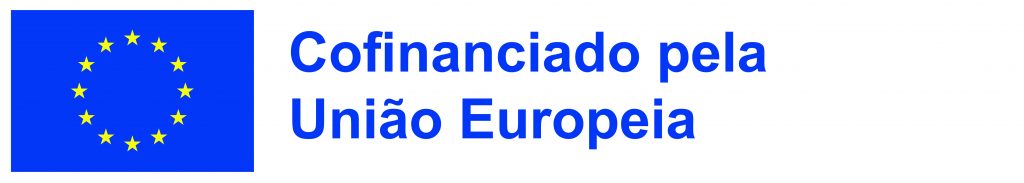 Financiado pela União Europeia. No entanto, os pontos de vista e opiniões expressos são exclusivamente da responsabilidade do(s) autor(es) e não refletem necessariamente os da União Europeia ou da Agência de Execução Europeia para a Educação e a Cultura (EACEA). Nem a União Europeia nem a EACEA podem ser responsabilizadas por elas. Número do projeto: 2022-1-AT01-KA220-ADU-000087985
[Speaker Notes: O orçamento também é uma habilidade fundamental que capacita as famílias a assumir o controle de suas finanças, alcançar seus objetivos e construir um futuro seguro. Ao compreender os rendimentos, as despesas e as prioridades financeiras, as famílias podem tomar decisões informadas que apoiam o seu bem-estar e prosperidade a longo prazo.
 
Entendendo Receitas e Despesas:
 
As famílias são compostas por diversas fontes de renda, que vão desde salários e salários até bônus, subsídios e outros fluxos financeiros. É crucial identificar e entender esses fluxos de renda para criar um orçamento abrangente.
 
Do lado das despesas, as famílias devem considerar tanto os custos fixos, como pagamento de aluguel ou hipoteca, serviços públicos, mantimentos e transporte, quanto despesas variáveis, como entretenimento, refeições fora e gastos discricionários. Entender essas despesas ajuda as famílias a priorizar seus compromissos financeiros e alocar recursos de forma eficaz.
 
Criando um orçamento doméstico:
 
O orçamento doméstico serve como um roteiro para a gestão das finanças familiares. Ao alinhar a renda com as despesas e objetivos financeiros, as famílias podem garantir que cada dólar seja alocado propositalmente. Um orçamento bem concebido inclui provisões para necessidades essenciais, poupanças, reembolso da dívida e despesas discricionárias.
 
Definir metas orçamentárias realistas e cumpri-las é fundamental. As famílias podem precisar fazer compensações e ajustes ao longo do caminho, mas ter um plano claro em vigor fornece estabilidade e direção. 

Acompanhamento de gastos:
Controlar os gastos é essencial para manter a disciplina financeira e permanecer dentro do orçamento. As famílias podem utilizar várias ferramentas e métodos, como aplicativos de orçamento, planilhas ou sistemas simples de papel e caneta, para monitorar suas despesas regularmente.
Ao rever os hábitos de consumo regularmente, as famílias podem identificar áreas onde podem ser necessários ajustes e tomar decisões informadas sobre as suas prioridades financeiras.

Gestão da Dívida:
Muitas famílias lidam com dívidas, sejam elas dívidas de cartão de crédito, empréstimos ou hipotecas. Estratégias eficazes de gestão da dívida são cruciais para reduzir a tensão financeira e alcançar a estabilidade financeira a longo prazo.
As famílias podem empregar táticas como a bola de neve da dívida ou métodos de avalanche de dívidas para pagar a dívida sistematicamente. Além disso, negociar taxas de juros mais baixas e evitar novas dívidas pode acelerar o caminho para se tornar livre de dívidas.
 
Poupança de Emergência:
A criação de um fundo de emergência é uma pedra angular da resiliência financeira das famílias. Ter uma almofada de poupança para cobrir despesas inesperadas ou emergências financeiras proporciona tranquilidade e evita a necessidade de recorrer a dívidas com juros elevados em tempos de crise.
As famílias devem procurar reservar uma parte da sua renda todos os meses até atingirem a meta de poupança emergencial desejada, normalmente equivalente a três a seis meses de despesas de subsistência.
 
Definição de Metas Financeiras:
Definir metas financeiras claras dá às famílias algo pelo qual se esforçar e ajuda-as a manterem-se motivadas na sua jornada financeira. Quer se trate de poupar para um adiantamento de uma casa, financiar a educação de uma criança ou planear a reforma, os objetivos SMART (Specific, Measurable, Achievable, Relevant, Time-bound) fornecem um roteiro para o sucesso.
Ao dividir metas maiores em etapas menores e acionáveis, as famílias podem progredir ao longo do tempo e celebrar suas conquistas ao longo do caminho.
 
Comunicação e Colaboração:
Uma comunicação aberta e honesta sobre finanças é essencial dentro das famílias. Discussões regulares sobre orçamento, metas financeiras e decisões de gastos promovem transparência e unidade.
Envolver todos os membros da família nas discussões e decisões financeiras, incluindo as crianças de forma adequada à idade, promove um sentido de responsabilidade partilhada e trabalho em equipa na gestão das finanças familiares. 

Adaptação às Mudanças de Vida:
A vida está cheia de reviravoltas inesperadas, e as famílias devem estar preparadas para adaptar as suas estratégias orçamentais em conformidade. Seja acolhendo um novo membro da família, navegando em uma perda de emprego ou enfrentando despesas imprevistas, flexibilidade e resiliência são fundamentais.
Ao reavaliar regularmente a sua situação financeira e ajustar as suas prioridades orçamentais conforme necessário, as famílias podem enfrentar os desafios da vida com confiança e continuar a trabalhar para os seus objetivos financeiros a longo prazo.
Um orçamento eficaz é uma pedra angular do bem-estar financeiro das famílias. Entendendo suas receitas e despesas, criando um orçamento realista, rastreando gastos, gerenciando dívidas, construindo poupanças emergenciais, estabelecendo metas financeiras, promovendo a comunicação e a colaboração e adaptando-se às mudanças de vida, as famílias podem alcançar estabilidade financeira e construir um futuro melhor juntos.]
ORÇAMENTO PARA FAMÍLIAS
ATIVIDADE: Somos família
Formação de Equipas e Atribuição de Funções

Forme equipas com cada membro atribuído um papel diferente (por exemplo, mãe, pai, filhos, avó).
Certifique-se de que cada equipe tenha uma combinação diversificada de papéis para simular uma dinâmica familiar típica.

Identificação do rendimento:
Crie uma lista de todas as fontes de rendimento para a sua família.
Esteja ciente da importância de considerar várias fontes, tais como salários, pensões, 
e investimentos para refletir com precisão os ganhos mensais. 

Identificação e Categorização de Despesas:

Identifique e categorize as despesas da sua família em categorias específicas:
Serviços públicos (por exemplo, contas de luz, água, gás); alimentos; 
despesas sociais (por exemplo, entretenimento, presentes, jantar fora), transporte; cuidados de saúde; educação.
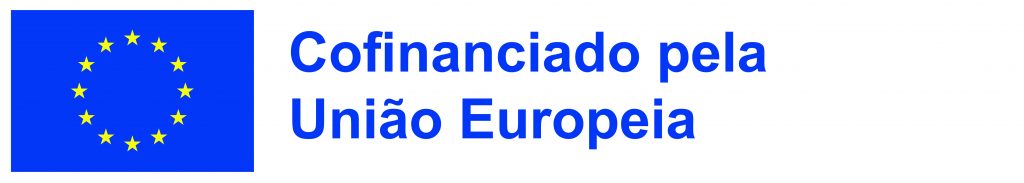 Financiado pela União Europeia. No entanto, os pontos de vista e opiniões expressos são exclusivamente da responsabilidade do(s) autor(es) e não refletem necessariamente os da União Europeia ou da Agência de Execução Europeia para a Educação e a Cultura (EACEA). Nem a União Europeia nem a EACEA podem ser responsabilizadas por elas. Número do projeto: 2022-1-AT01-KA220-ADU-000087985
[Speaker Notes: O objetivo desta atividade é: aprender a criar um orçamento familiar e refletir sobre as necessidades dos membros da família. 
 
Orientações para a representação de papéis
 - Separar os alunos em equipas, atribuir-lhes papéis diferentes (mãe, pai, filhos, avó, etc.) a cada membro do grupo. 
Identificação dos rendimentos
- Peça-lhes que criem e anotem todas as fontes de rendimento da "sua família". É importante conhecer os seus ganhos mensais (considere salários, pensões, investimentos etc.). Incentive-os a serem minuciosos na documentação dos ganhos de sua família.
Categorização de despesas 
- Todos os membros devem identificar as despesas de que necessitam. Organize-os em categorias: Contas de serviços públicos; alimentos; social- entretenimento, presentes, comer fora.; transporte; cuidados de saúde; educação.]
ORÇAMENTO PARA FAMÍLIAS
Dotação orçamental 
Alocar fundos de acordo com as necessidades identificadas, visando criar um orçamento equilibrado que cubra todos os aspetos essenciais.
Priorize as despesas essenciais, considerando os gastos discricionários dentro de suas restrições orçamentárias.
Simulação de emergência 
Está a enfrentar emergências inesperadas 
funeral, aniversário, viagem escolar cara, emprego perdido, telefone quebrado...
Reflexão e discussão 
Que estratégia de orçamentação utilizou? 
Quais foram os desafios na atribuição dos fundos?
Foi dinheiro suficiente?
Têm dinheiro de sobra? 
A situação seria a mesma na sua própria família?
ATIVIDADE: Somos família
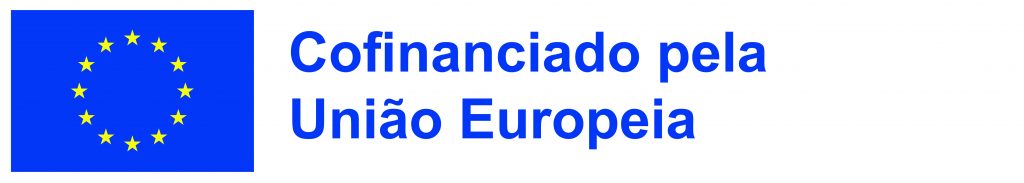 Financiado pela União Europeia. No entanto, os pontos de vista e opiniões expressos são exclusivamente da responsabilidade do(s) autor(es) e não refletem necessariamente os da União Europeia ou da Agência de Execução Europeia para a Educação e a Cultura (EACEA). Nem a União Europeia nem a EACEA podem ser responsabilizadas por elas. Número do projeto: 2022-1-AT01-KA220-ADU-000087985
[Speaker Notes: Dotação orçamental 

- Incentive os participantes a priorizar despesas essenciais, como moradia, alimentação e saúde, considerando também gastos discricionários para atividades de entretenimento e lazer.

Simulação de emergência 
- Introduzir emergências inesperadas ou desafios financeiros para testar a resiliência dos orçamentos familiares. Incentive os participantes a debater soluções criativas e adaptações para lidar com esses cenários. (Emergências que podem fazer parte da simulação: funerais, aniversários, viagens escolares caras, empregos perdidos, telefones quebrados (ou outros eletrodomésticos), etc.)

Questões de reflexão
- Após a criação dos orçamentos familiares. Faça uma reflexão. Faça algumas perguntas:
1. Que estratégia orçamental utilizou? 
2. Quais foram os desafios na atribuição dos fundos?
3. Foi dinheiro suficiente?
4. Eles têm dinheiro sobrando? 
5. A situação seria a mesma na sua própria família?
6. Foi fácil alocar as despesas? 

Conclusão
- Resumir as principais conclusões da atividade, destacando estratégias de orçamento bem-sucedidas, desafios comuns e áreas para melhoria.]
CONCLUSÃO
Princípios básicos da orçamentação
Categorização das despesas 
Criação de um orçamento utilizando diferentes ferramentas. 
Importância e truques sobre orçamento para famílias, ocasiões especiais.
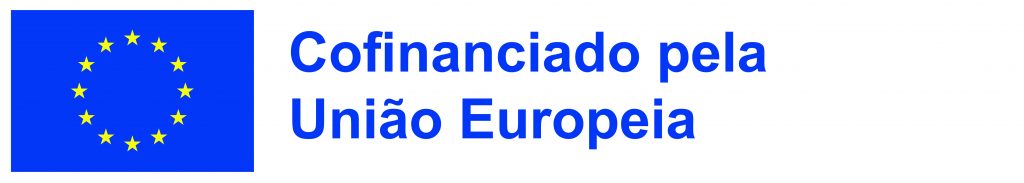 Financiado pela União Europeia. No entanto, os pontos de vista e opiniões expressos são exclusivamente da responsabilidade do(s) autor(es) e não refletem necessariamente os da União Europeia ou da Agência de Execução Europeia para a Educação e a Cultura (EACEA). Nem a União Europeia nem a EACEA podem ser responsabilizadas por elas. Número do projeto: 2022-1-AT01-KA220-ADU-000087985
[Speaker Notes: Neste módulo, abordamos os fundamentos do orçamento, desde a compreensão de seus princípios até etapas práticas, como criar orçamentos e categorizar despesas. Também nos aprofundamos na identificação de nossos valores financeiros e no uso de várias ferramentas para elaborar orçamentos eficazes. Além disso, exploramos a importância do orçamento para famílias e ocasiões especiais, equipando-nos com informações valiosas para gerenciar finanças em diversas situações.]
Obrigado!
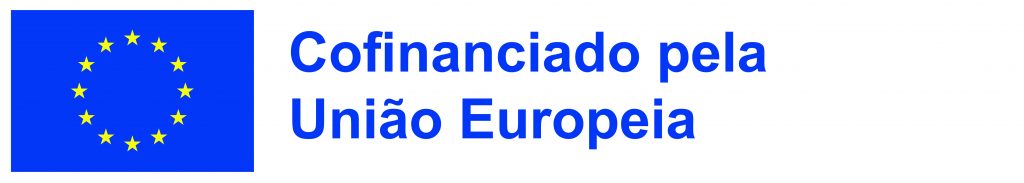 Número do projeto: 2022-1-AT01-KA220-ADU-000087985